Binding Energy
n
H-1
n
He - 4
H-1
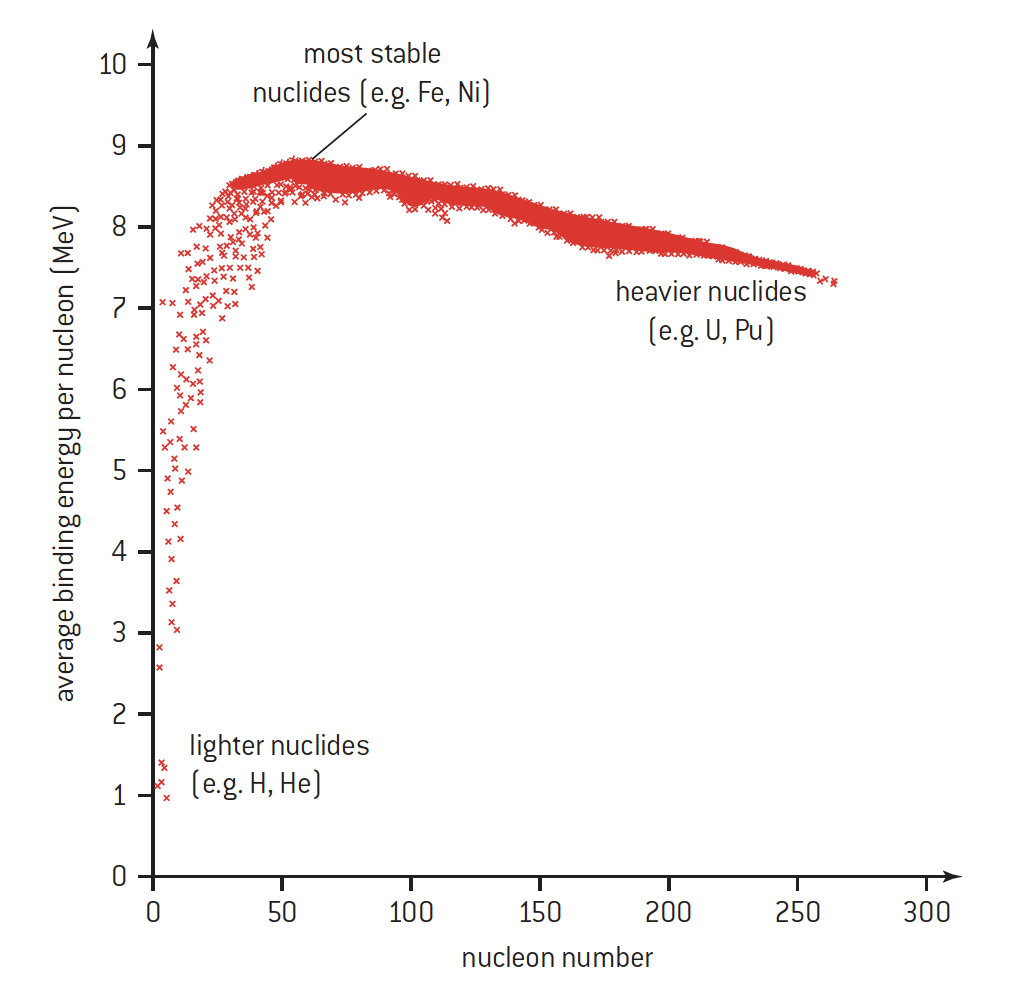 Q Value = energy released
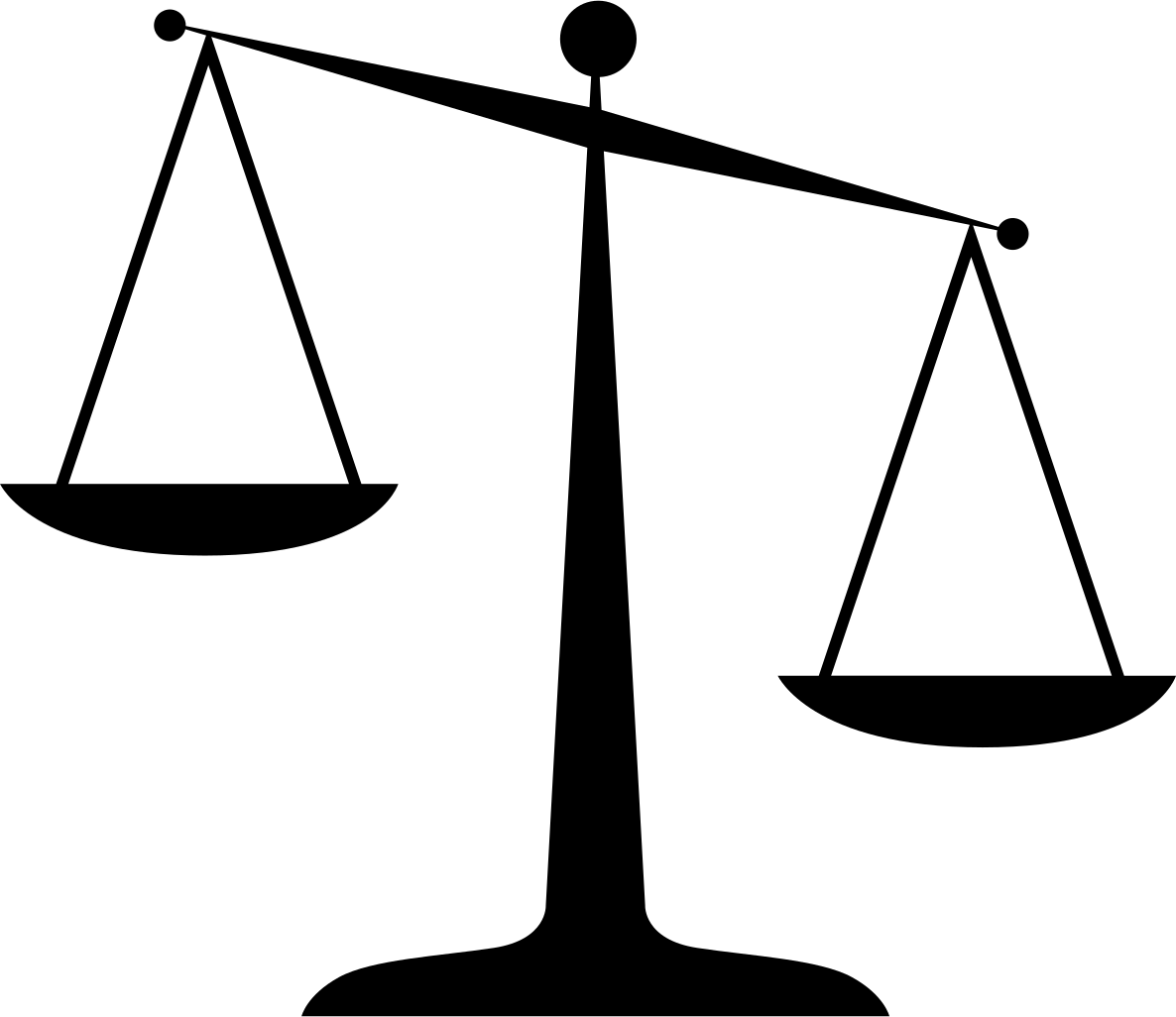 Right side
Left side
Exoergic / + Q value / Mass converted to KE
Q Value = energy released
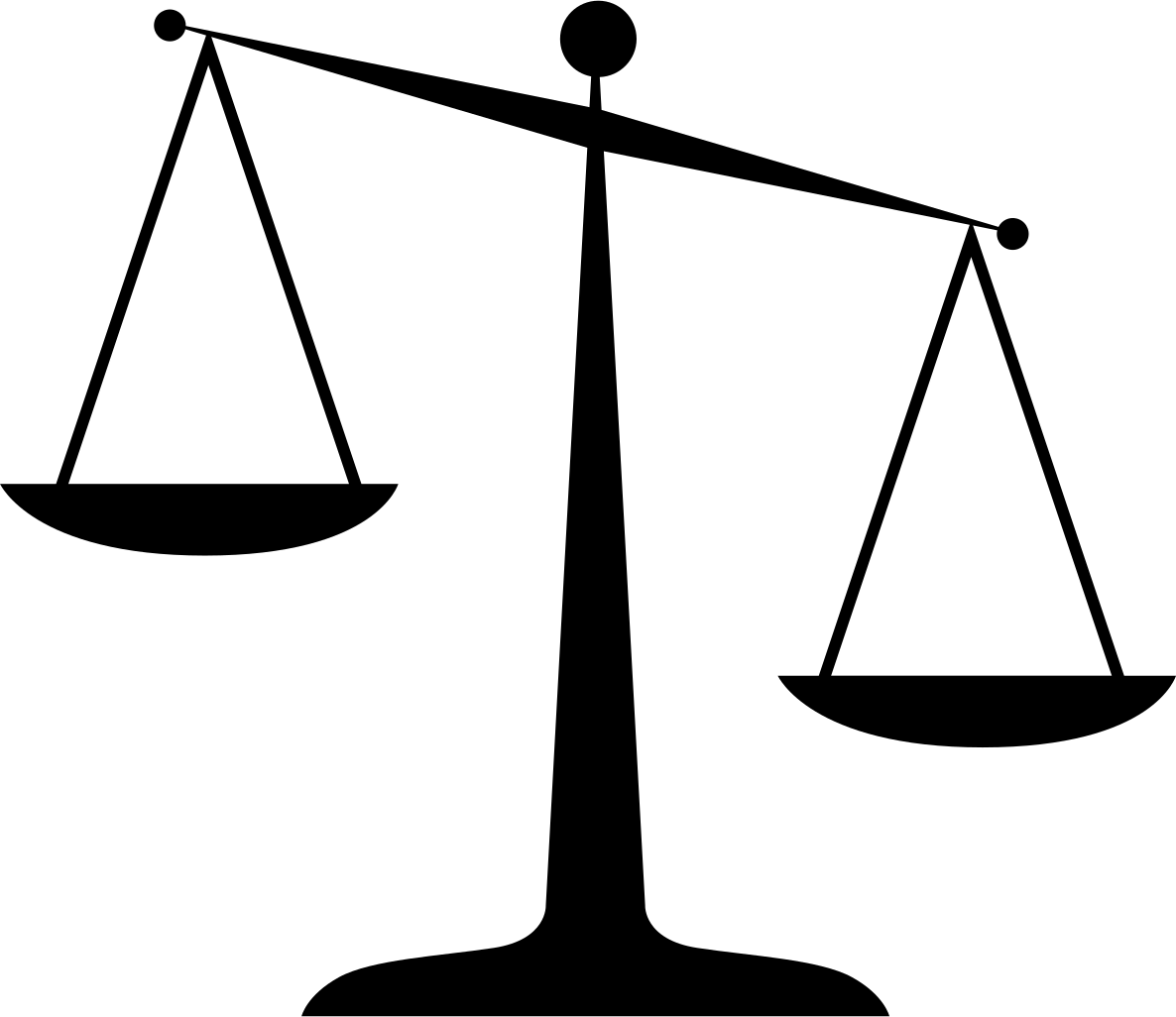 Left side
Right side
Endoergic / - Q value / KE converted to mass
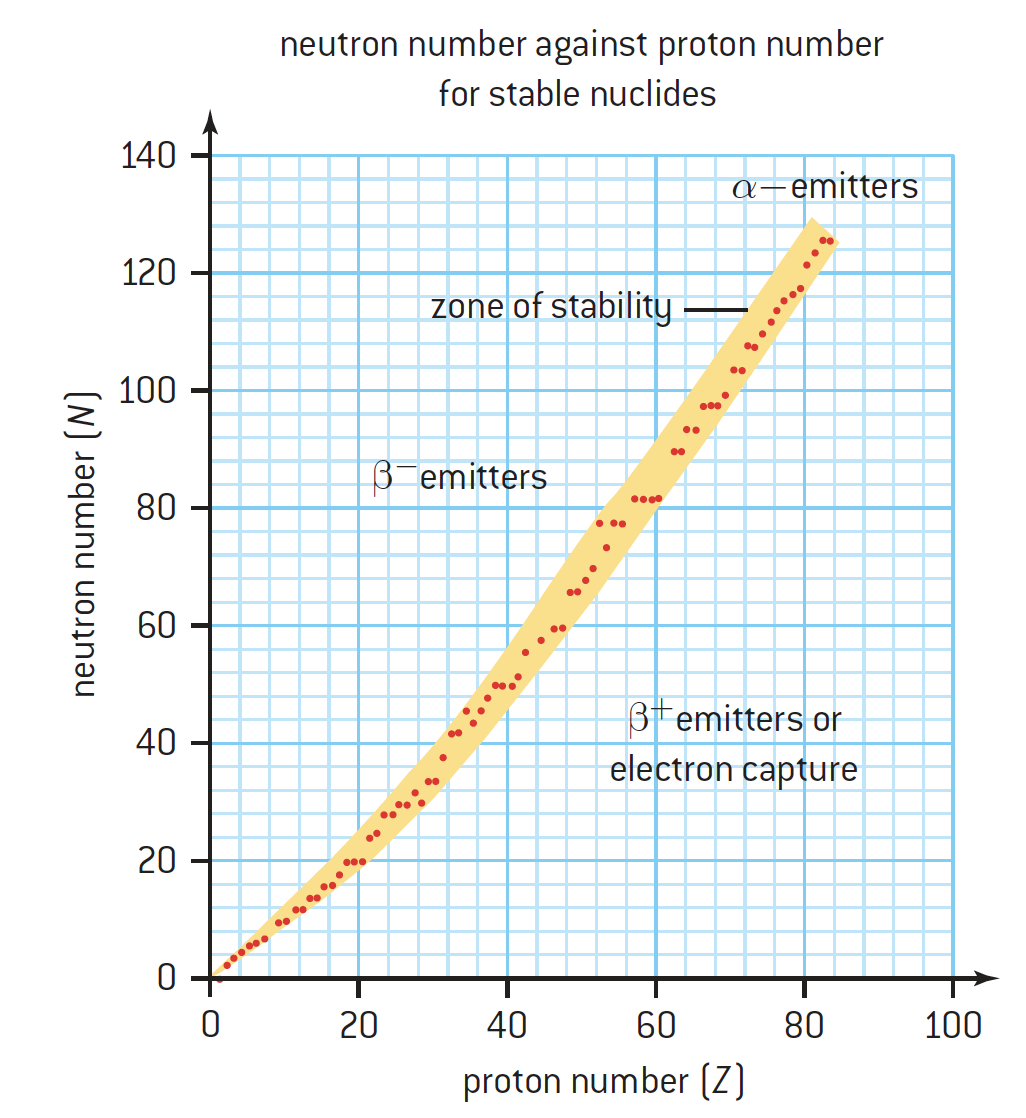 Radioactivity